LogementDans Sénégal
Par: Julia Nojeim
Faits Généraux
75% of Senegalese homes are self-built


There are very few requirements a home in Senegal needs to meet in order to be lived in
Les Types Différents de logement:
Il y a trois types de logement dans Sénégal.

Les types sont dans les régions différentes du pays.
Dans les Régions Rurales
“…between 1954 and 2003, low-income, informal residences took over 95 percent of natural areas…”1

Ils sont huttes de boue ou de paille

Les toits sont de la paille ou de fer

Ils sont très petits

La cuisine et la salle de bain sont séparés de la maison

Ils n'ont pas d'électricité ou d'équipements modernes
1 www.housingfinanceafrica.org/country/senegal
They are arranged into villages called ‘Wolof villages’

Families live in enclosed compounds called 	‘Ker’

The man of the village lives in a hut near the entrance of the village; his wives’ houses surround it

These ‘Ker’ are centered around a village center called ‘Pencha’
Dans les Régions Plus Prospères
Les murs sont de ciment, de béton, ou de la brique
Les toits sont de fer

Beaucoup des familles sont dans une maison
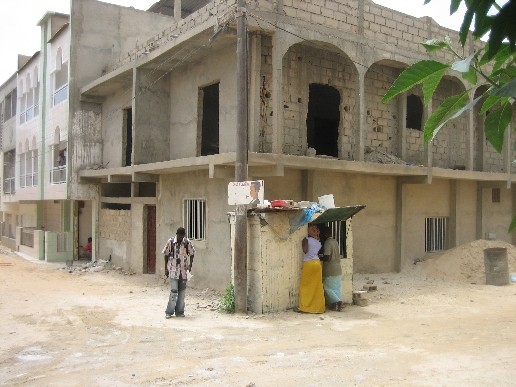 La vie dans la ville pour les riches
Rapid industrialization is leading to urbanization which the small cities are not prepared to handle

Modern apartments and homes with electricity and modern amenities

Surrounding these modern homes in a city are ‘shantytowns’, or lowest-class huts much like that in a rural area; but sometimes even in worse conditions

Many multi-floor homes because land costs a lot
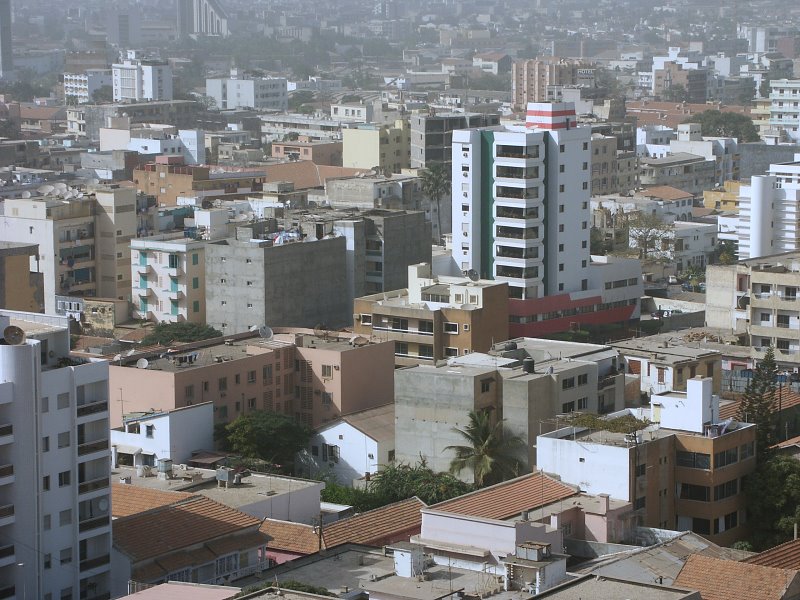 La centre-ville de Dakar
Les changements logement
The Senegalese government is making two new laws to help improve housing situations
The “one family one roof” initiative:
Makes housing more affordable so many people do not have to live in the same cramped house

Mostly in cities
Land Tenure Act:
Temporary living permits are turned into, at no cost, permanent living permits so people invest in their homes and living conditions will improve

Also mostly in cities